Ισοζύγιο Ηλεκτρολυτών και Ύδατος
Δροσίτης Ιωάννης
Β Εξάμηνο Φυσιολογία
ΕΛ.ΜΕ.ΠΑ.
Νάτριο
Κύριο κατιόν στον εξωκυττάριο χώρο

Καθορίζει την ωσμωτικότητα και την τονικότητα του πλάσματος

Το Na+ εξωθείται με τη βοήθεια κυτταρικής αντλίας από τον ενδοκυττάριο στον εξωκυττάριο χώρο

Αποβάλλεται από τον οργανισμό κυρίως μέσω των νεφρών (με τα ούρα)
Αλδοστερόνη
Αλατοκορτικοειδές που παράγεται στη σπειροειδή ζώνη των επινεφριδίων

Βασική της δράση είναι η διέγερση της επαναρρόφησης νατρίου (Na+) και της απέκκρισης καλίου (Κ+) στα αθροιστικά νεφρικά σωληνάρια

H έκκριση αλδοστερόνης διεγείρεται από την:
Υπερκαλιαιμία
Αγγειοτενσίνη ΙΙ

Ο άξονας ρενίνης-αγγειοτενσίνης-αλδοστερόνης ρυθμίζει την κατακράτηση και την αποβολή Na+
        Έτσι ρυθμίζεται ο συνολικός όγκος των υγρών του   
        σώματος και η αρτηριακή πίεση
Νερό
Το συνολικό νερό του σώματος αντιπροσωπεύει το 60% του σωματικού βάρους στους άνδρες και το 50% στις γυναίκες.
■   Κατανομή του νερού του σώματος:
         Ενδοκυττάριο 2/3.
         Εξωκυττάριο 1/3.

Απώλειες ύδατος συμβαίνουν μέσω των νεφρών, του πεπτικού (γαστρεντερικού) σωλήνα, του δέρματος και του αναπνευστικού συστ.

■ Η νεφρική αποβολή ύδατος ελέγχεται στενά με τη συμπύκνωση ή την αραίωση των ούρων

■ Οι απώλειες μέσω του δέρματος και του αναπνευστικού συστήματος («άδηλες απώλειες»)  ~ 500 έως 1000 mL/ημέρα

■ Η δίψα είναι βασικός μηχανισμός πρόληψης και διόρθωσης ελλείμματος ύδατος στον οργανισμό:    * Διεγείρεται από την υποογκαιμία και την αύξηση της ωσμωτικότητας του ορού.
Αντιδιουρητική Ορμόνη –ADHή Βαζοπρεσίνη)
Η ADH είναι η βασική ορμόνη που ρυθμίζει την ωσμωτικότητα

Η ADH αυξάνει την επαναρρόφηση του ύδατος από τα αθροιστικά νεφρικά σωληνάρια προς την κυκλοφορία
ΥΠΟΝΑΤΡΙΑΙΜΙΑ
Επίπεδα Na+ ορού  <135 mEq/L
Συνηθέστερη ηλεκτρολυτική διαταραχή στους νοσηλευόμενους ασθενείς.
Μπορεί να παρατηρηθεί ανεξάρτητα αν το συνολικό Na+ του οργανισμού είναι χαμηλό, φυσιολογικό ή αυξημένο

Οίδημα του κεντρικού νευρικού συστήματος λόγω ελάττωσης της ωσμωτικότητας και της τονικότητας του πλάσματος
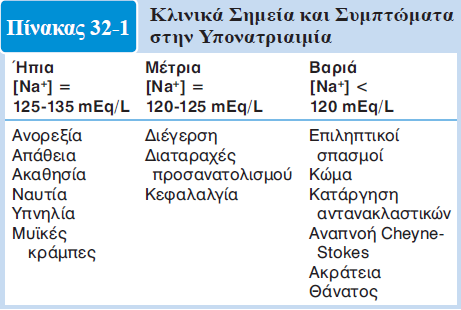 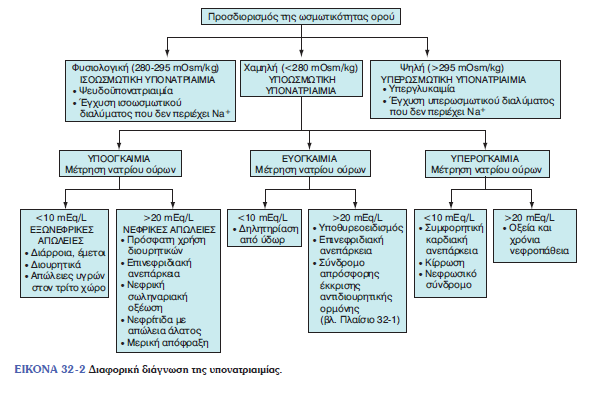 Η κλινική εικόνα Υπερνατριαιμίας
Επίπεδα Na+ ορού  > 145 mEq/L
οφείλεται στην αφυδάτωση του κεντρικού νευρικού συστήματος λόγω αύξησης της ωσμωτικότητας και της τονικότητας του πλάσματος
Ακαθησία, ευερεθιστότητα, υπνηλία,  ακούσιες μυϊκές συσπάσεις, αύξ. τενοντίων ανταν. σπαστικότητα και ενδοκρανιακή αιμορραγία
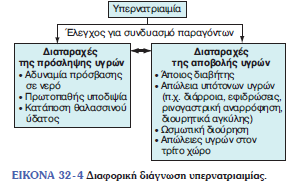 Διαταραχές Ισοζυγίου Καλίου
Το Κ+ είναι το βασικό κατιόν στον ενδοκυττάριο χώρο:         Το 95-98% του συνολικού Κ+ του οργανισμού βρίσκεται μέσα στα κύτταρα.

Το ενδοκυττάριο Κ+ διατηρείται σε αυξημένη ενδοκυττάρια συγκέντρωση χάρη στη δράση ειδικής αντλίας                  (3Na-2K-ATΡ-άση).

Το 80% της αποβολής του Κ+ συμβαίνει μέσω των νεφρών (με τα ούρα), ενώ το υπόλοιπο αποβάλλεται με τα κόπρανα και τον ιδρώτα.

Συγκέντρωση Κ+ ορού: Φ.Τ. > 3,5  < 5,5 mEq/L
Κλινική εικόνα διαταραχών Κ+
Κόπωση, μυϊκή αδυναμία
Διαταραχές επιπέδου συνείδησης 

Η υποκαλιαιμία διαταράσσει την καρδιακή αγωγιμότητα, με αποτέλεσμα:
Επιπέδωση των επαρμάτων Τ, εμφάνιση κυμάτων U
Αρρυθμιών (κολπ. ταχυκαρδία, κοιλιακή μαρμαρυγή)

Ακόμα τετανία ή ραβδομυόλυση όταν τα επίπεδα K+ < από 2,5 mEq/L
Παράλυση όταν τα επίπεδα Κ+ < 2 mEq/L
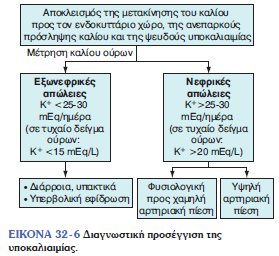 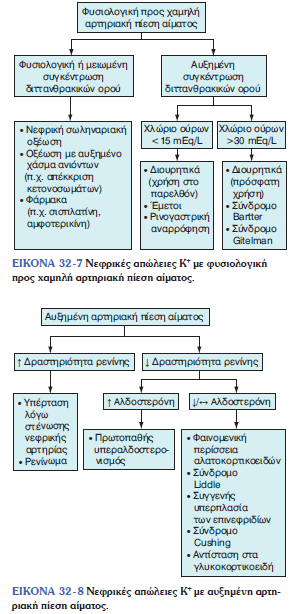 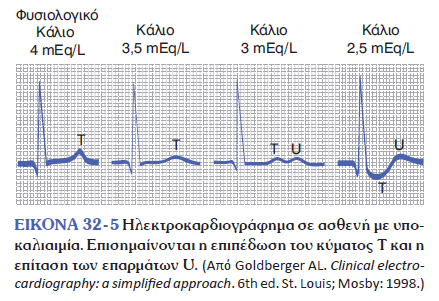 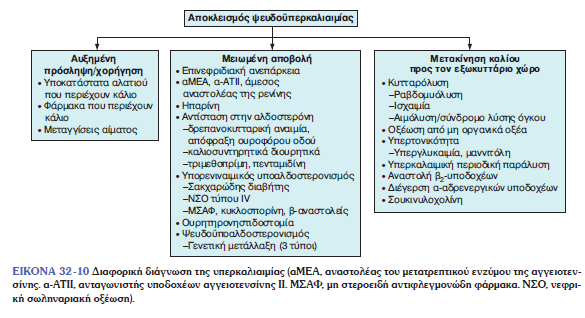 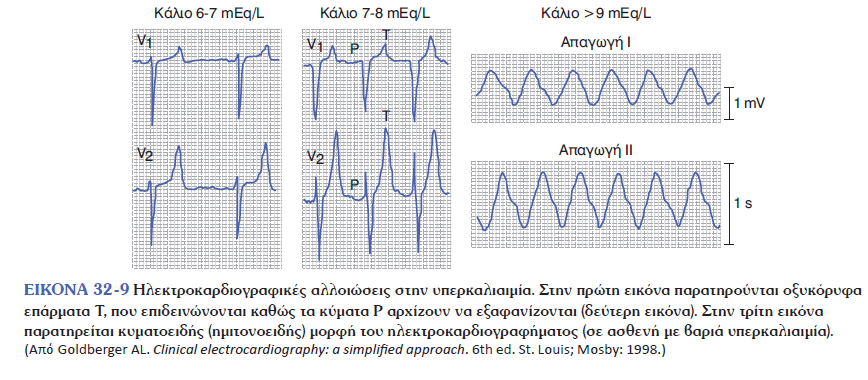